OHDSI Method Evaluation
Martijn Schuemie
Quick recap of previous meeting
We discussed the SelfControlledCaseSeries package
Adjust for age and season using splines
Add pre-exposure windows
Add other drugs to model (all drugs)
Correct for event-dependent censoring
Using negative controls, we’re still biased even when applying extensive adjustments. 
Sensitive to confounding by indication
Would like to hear about “Identifying the important questions that can be answered using observational research”
2
Method evaluation
How well does a method perform on known problems?
Is the effect estimate close to the real estimate? 
Mean Squared Error (MSE)
Do positive controls have higher estimates than negative controls? 
Area Under the receiver-operator Curve (AUC)
Does the 95% confidence interval contain the truth in 95% of the times?
Coverage
3
Lessons learned from previous experiments
Issues with the OMOP experiment(s):
Problem with contra-indication (relevant for known positive controls). Also applies to OSIM2
Limitations in methods library
Forgot to censor in SCC
MSCCS applied shrinkage to exposure of interest
CohortMethod did not correct for differences in length of follow up
Uncertainty around positive and negative status
Don’t know true RR if RR != 1
4
Objectives
Understand performance of methods
Investigate differences between databases
Are some DBs better at population level estimation? (for specific exposures or outcomes)
Develop a process that will inform the choice of methods used to answer a particular question
First step: pilot experiment
5
Experiment as a package
https://github.com/OHDSI/StudyProtocolSandbox/tree/master/PopEstMethodEvaluation
6
Experiment overview
Methods
Exposure-Outcome pairs
Data
7
Data
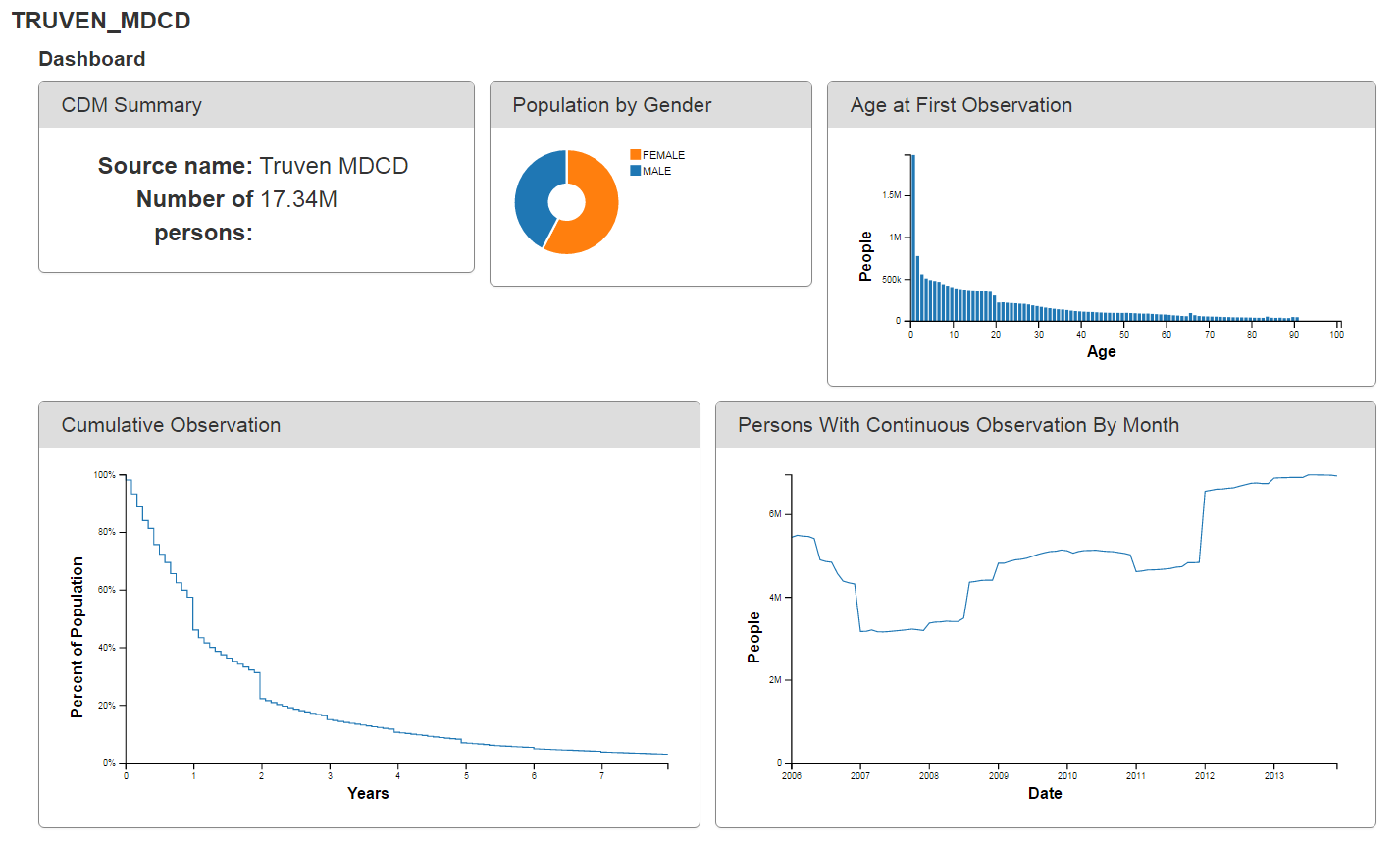 8
Exposure-outcome pairs
RR = 1
Exposure: Diclofenac
Outcomes:
35 negative controls (in inpatient setting)
>= 100 events during diclofenac exposure
19 negative controls left
9
Signal injection
Injected outcomes are random! (No confounding)

Solution: Build an outcome model, and inject outcomes based on ‘baseline’ probability of outcome
Assume relative risk = 1 (negative control)
Count outcomes during exposure
For relative risk = 2: randomly insert just as many outcomes during exposure
Neg. control outcome X
Patient A
Example: 
Outcome is myocardial infarction (MI)
Diabetes is a risk factor for MI
People with diabetes are more likely to have extra outcome injected
Diclofenac
Neg. control outcome X
Patient B
Diclofenac
Diclofenac
Neg. control outcome X
Patient C
Diclofenac
10
Exposure-outcome pairs
RR = (1.25, 1.5, 2, 4)
Fit Poisson model for outcome during any exposure to diclofenac (when prior obs > 365 days)
Inject additional outcomes to exposures
11
Signal injection limitations
No very small event counts
No time-varying confounding, including no contra-indication
12
Methods
Self-Controlled Case Series
Self-Controlled Cohort
Cohort Method 
using celecoxib as comparator
(IC Temporal Pattern Discovery)
(Case-Control)
13
Self-Controlled Case Series
Is the outcome more likely during exposed time compared to non-exposed time?
Angioedema
Patient A
Diclofenac
Angioedema
Patient B
Diclofenac
Ke Diclofenac ppra
Angioedema
Patient C
Diclofenac
14
Self-Controlled Case Series
Given that the subject had an outcome, is the outcome more likely during exposed time compared to non-exposed time?
Outcome
Patient A
Diclofenac
Outcome
Patient B
Diclofenac
Ke Diclofenac ppra
Outcome
Patient C
Diclofenac
15
Self-Controlled Case Series
By design, adjusted for
Patient characteristics constant over time

Additionally adjust for
Age
Season
Contra-indication
(All) other exposures (MSCCS)
Outcome-dependent censoring
16
Self-Controlled Cohort
Is the outcome more likely during exposed time compared to time immediately prior to exposure?
Outcome
Patient A
Control
Diclofenac
Truncated control period
Outcome
Patient B
Control
Diclofenac
Diclofenac
Outcome
Patient C
Control
Diclofenac
17
New-user cohort design
Total population
Initiation of treatment
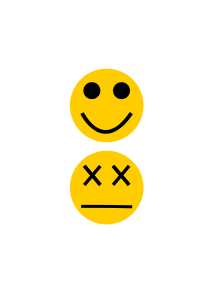 Diclofenac
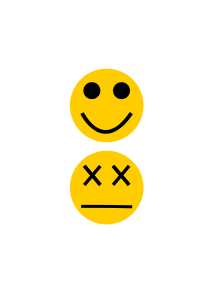 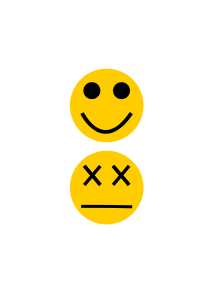 Celecoxib
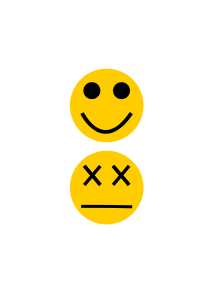 Randomized controlled trial
Total population
Initiation of treatment
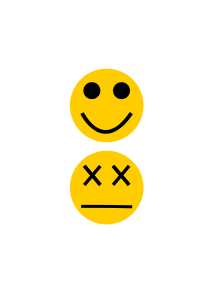 Treatment arm
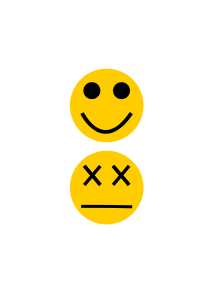 Randomization
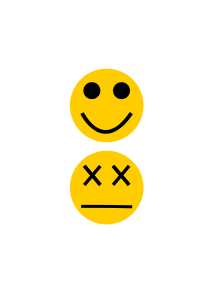 Control arm
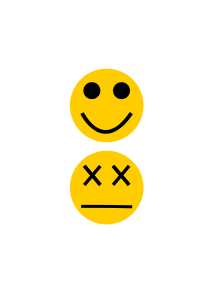 New-user cohort design
Total population
Initiation of treatment
Treatment assignment is not random!

Doctors have reasons why they prescribe diclofenac to some patients and celecoxib to others
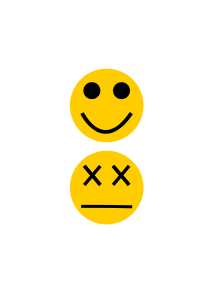 Diclofenac
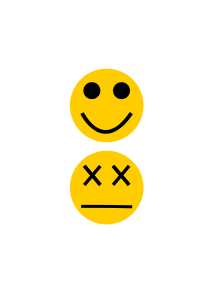 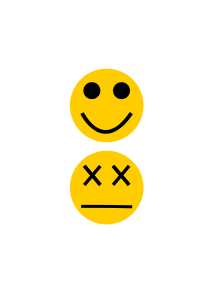 Celecoxib
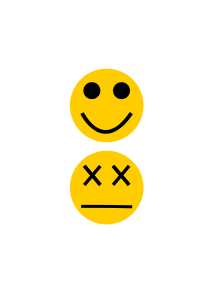 Propensity model
Statistical model (logistic regression) of why patients get one treatment or the other
Using (all) information prior to initiation of treatment
Used to adjust for differences through
Trimming
Matching
Stratification
21
Outcome model
After trimming / matching / stratification on the propensity score

Estimate effect of treatment on outcome using
Cox
Poisson
Logistic
Include same information prior to initiation of treatment
22
Pilot experiment overview
Methods (analyses)
Exposure-Outcome pairs
19 negative controls
4*19 positive controls
SCCS (5)
SCC (8)
CohortMethod (5)
Data
Truven MDCD
23
Results SCCS
Simple SCCS
Using pre-exposure window
Using age and season
Using event-dependent observation
MSCCS
24
Forest plot
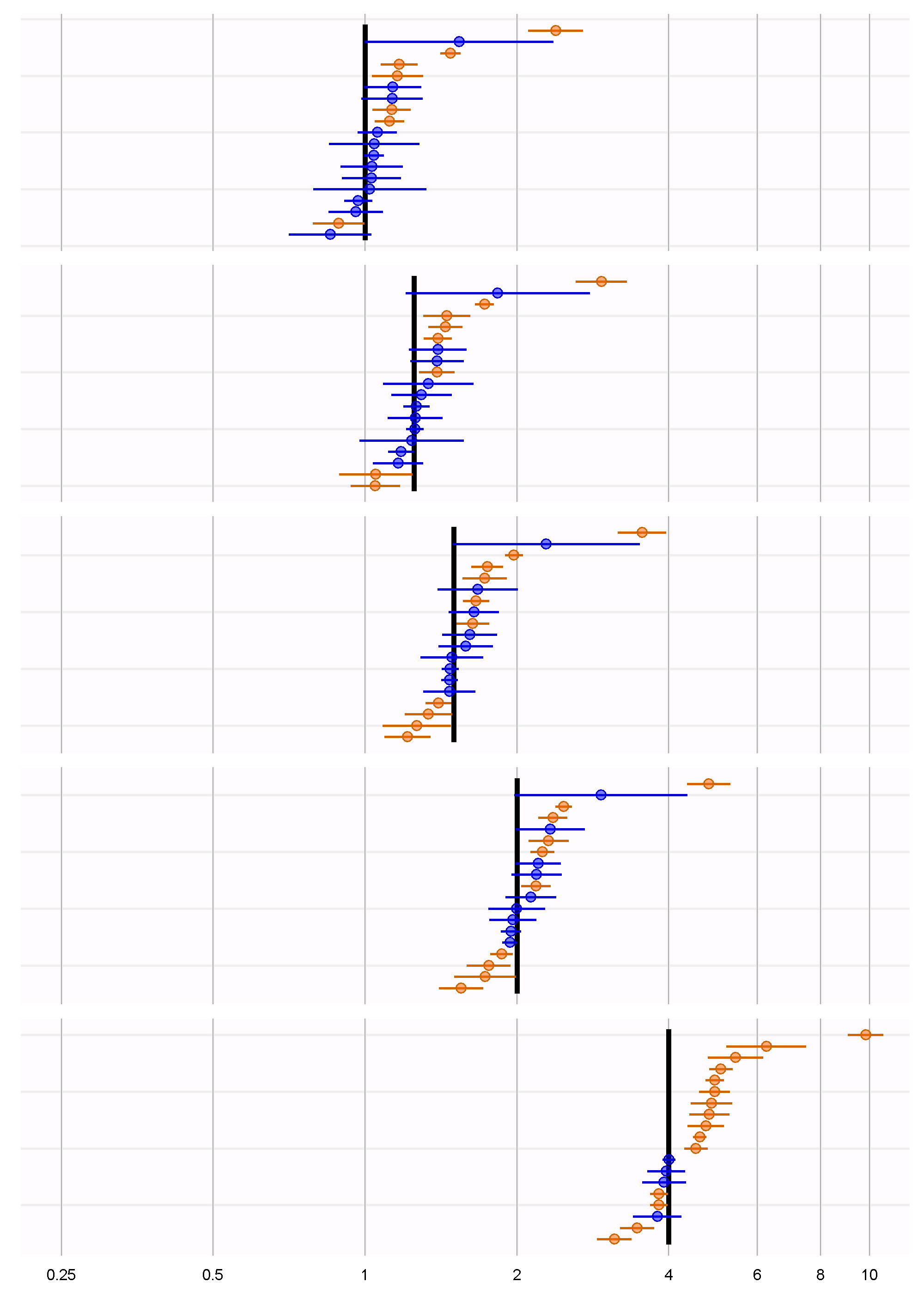 Carpal Tunnel Syndrome
Analysis 5:
MSCCS
25
Results SCC
Length of exposure, index date in exposure window
30 days of each exposure, index date in exposure window
Length of exposure, index date in exposure window, require full obs
30 days of each exposure, index date in exposure window, require full obs
Length of exposure, index date ignored
30 days of each exposure, index date ignored
Length of exposure, index date ignored, require full obs
30 days of each exposure, index date ignored, require full obs
26
Forest plot
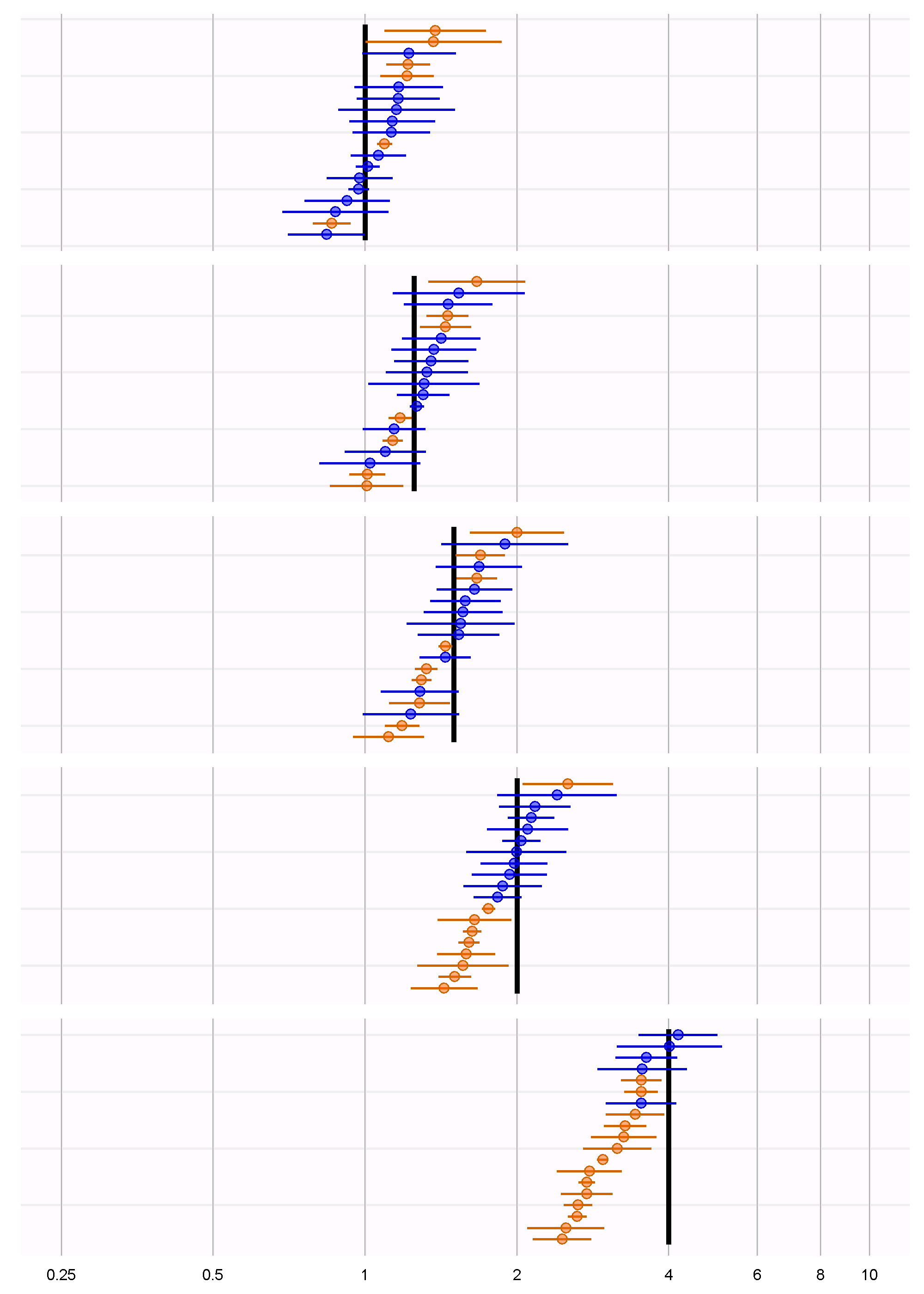 Analysis 3:
Length of exposure, index date in exposure window, require full obs
27
Results CohortMethod
No matching, simple outcome model
Matching plus simple outcome model
Stratification plus stratified outcome model
Matching plus stratified outcome model
Matching plus full outcome model
28
Forest plot
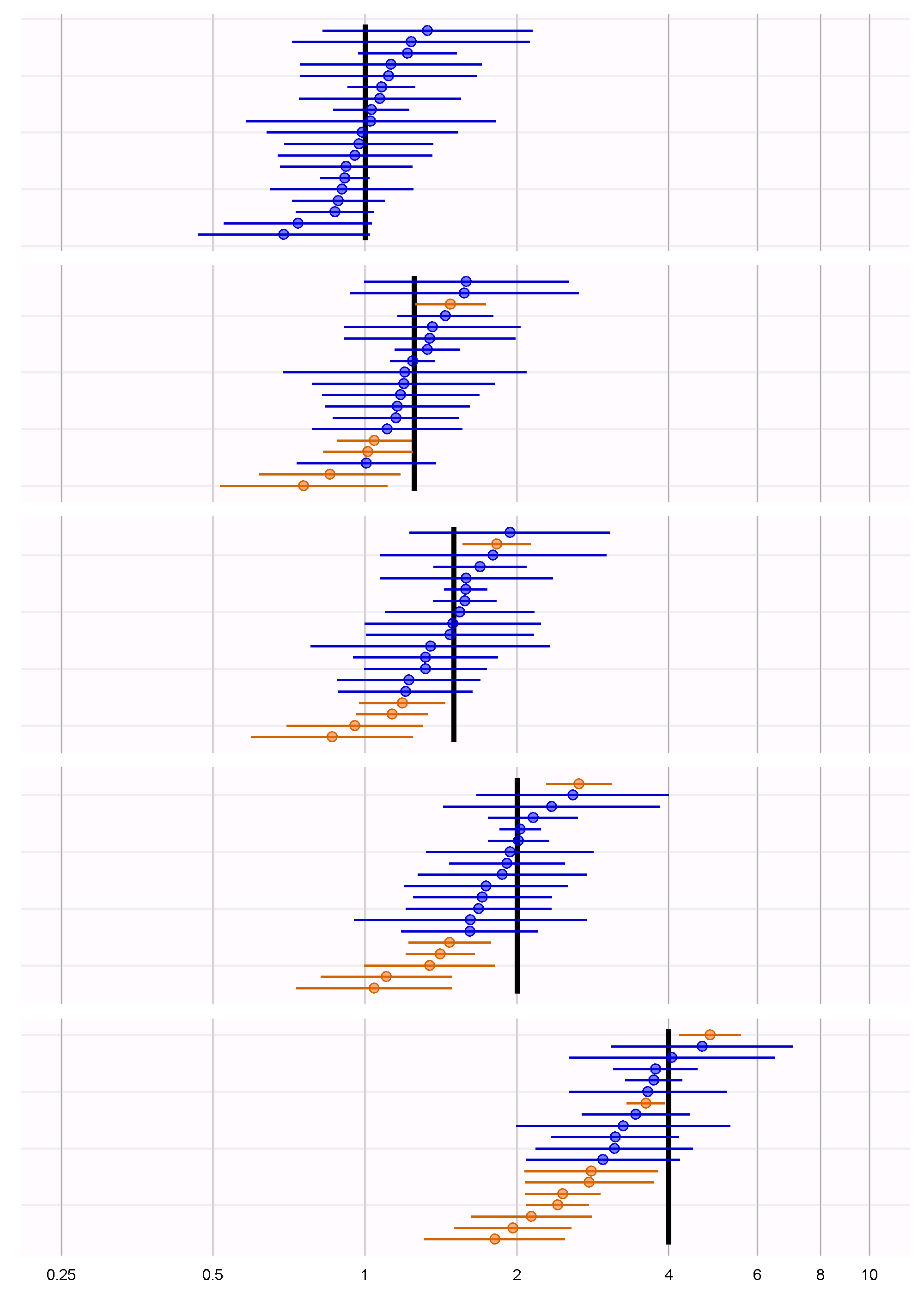 Analysis 3:
Stratification plus stratified outcome model
29
Discussion
MSCCS best SCCS performer, but still vulnerable to confounding by indication
Self-Controlled Cohort performs really well, but vulnerable to contra-indication (not injected)
CohortMethod least powerful but high coverage
30
Discussion
Not sure if results translate to other types of exposures and outcomes
Use such an experiment to inform analysis choices for a particular hypthesis of interest
…
31
Next topic
Identifying the important questions that can be answered using observational research
32
Next workgroup meeting
June 15st 
3pm Hong Kong / Taiwan
4pm South Korea
4:30pm Adelaide
9am Central European time
http://www.ohdsi.org/web/wiki/doku.php?id=projects:workgroups:est-methods
33